World War II
EFFECTS
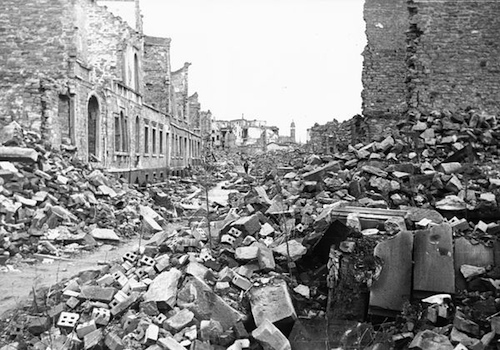 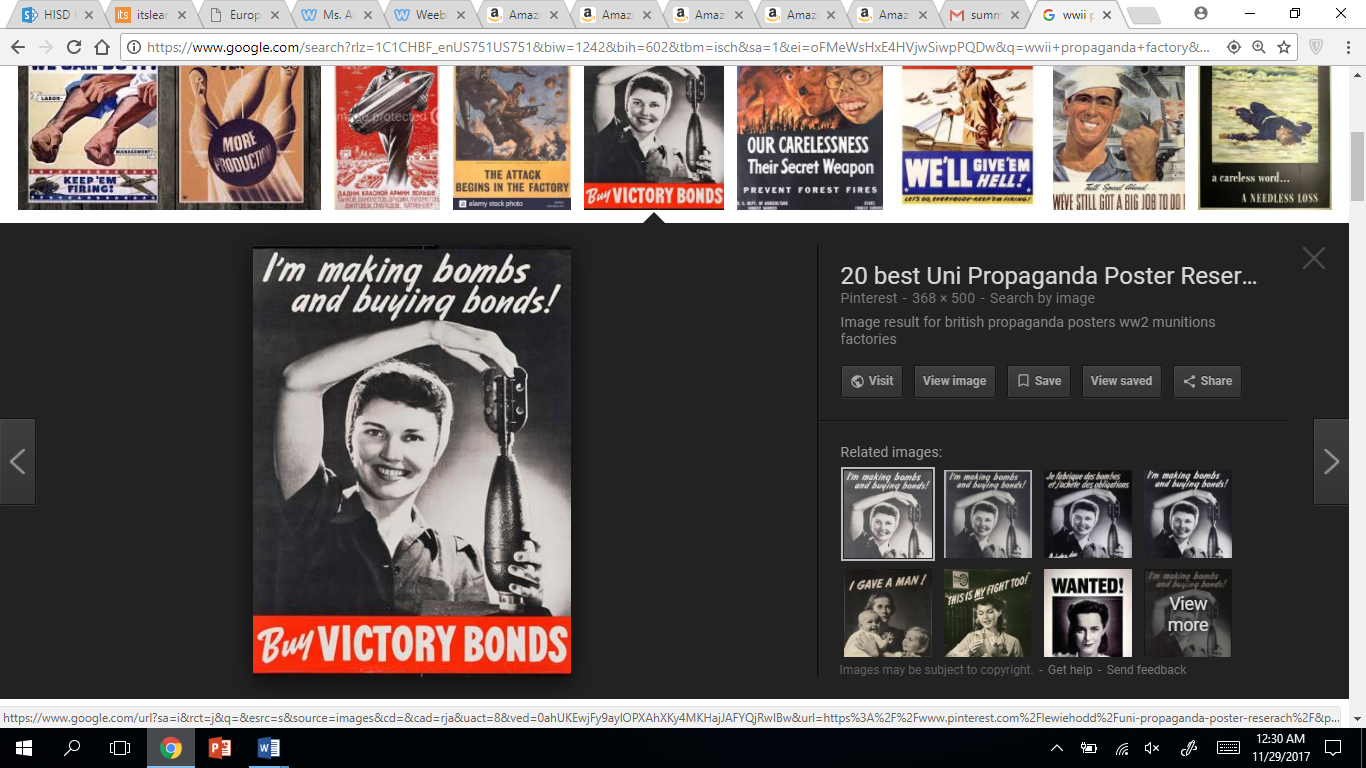 Objects:
 
People:
 
Time/Title: 
 
Inferences: Because I see ___________________, I can infer…
 

 
Conclusion: The most important thing in this image is _________________ because it sends the message that…
Homefront 
• War production= women working, economy improved, sense of optimism 

For groups discriminated against in the past, the war was a vehicle for lasting social and economic gains. For women and blacks in particular, the war was a stimulus—and a model—for future change.
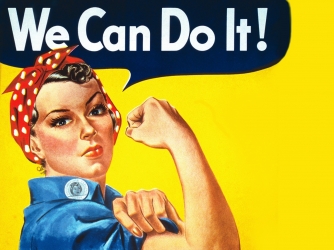 European Front 
Hitler commits suicide and Nazi Germany surrenders in spring of 1945

Germany is split in half (East= communist under Soviet Union, West= democratic)
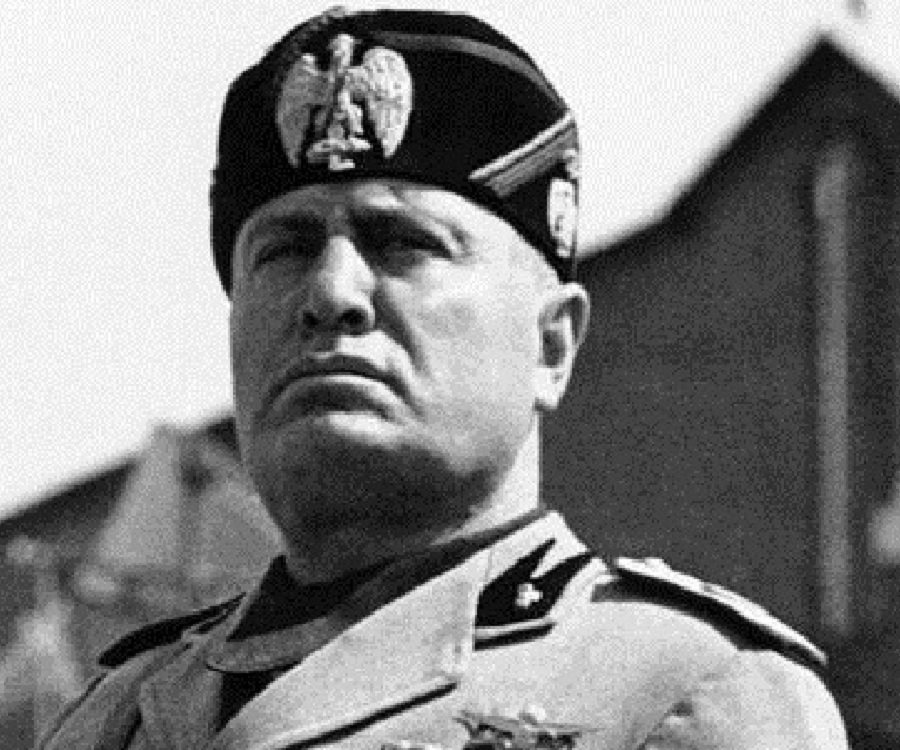 Benito Mussolini

Killed 
April 1945
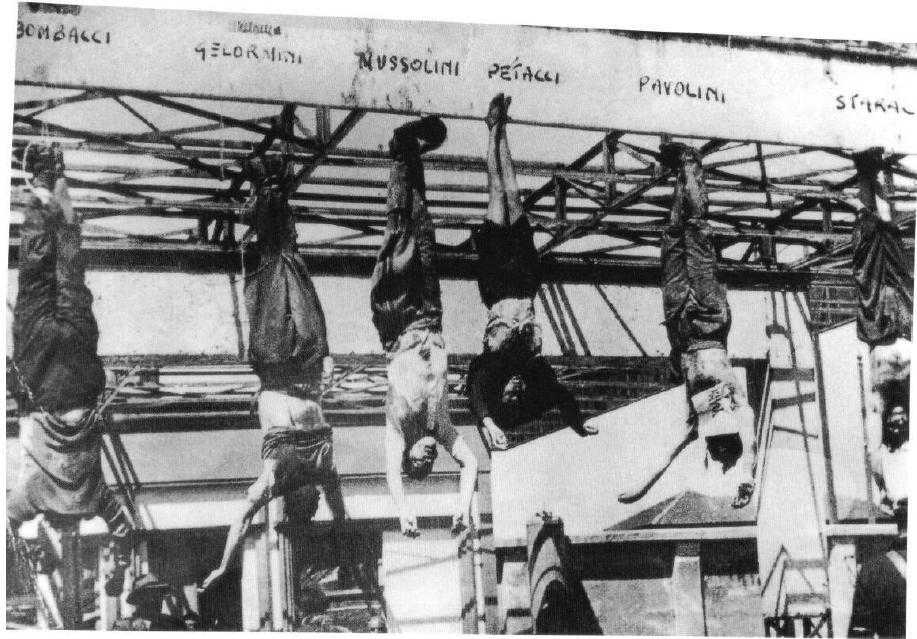 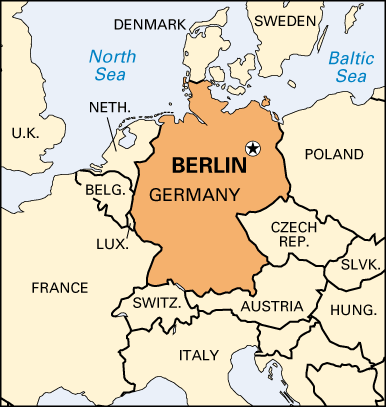 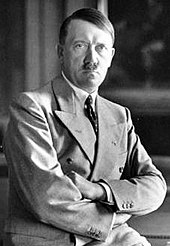 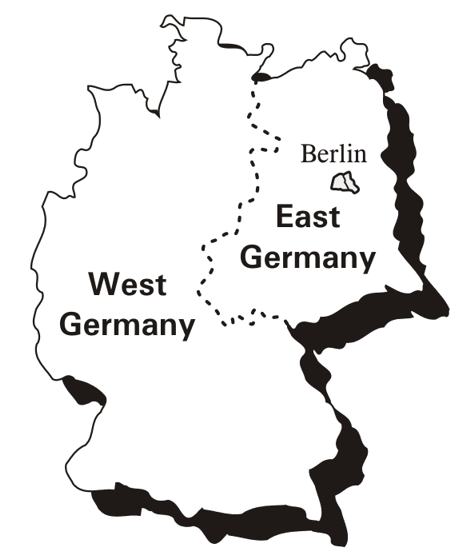 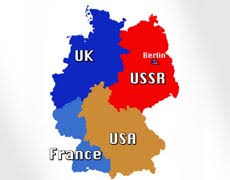 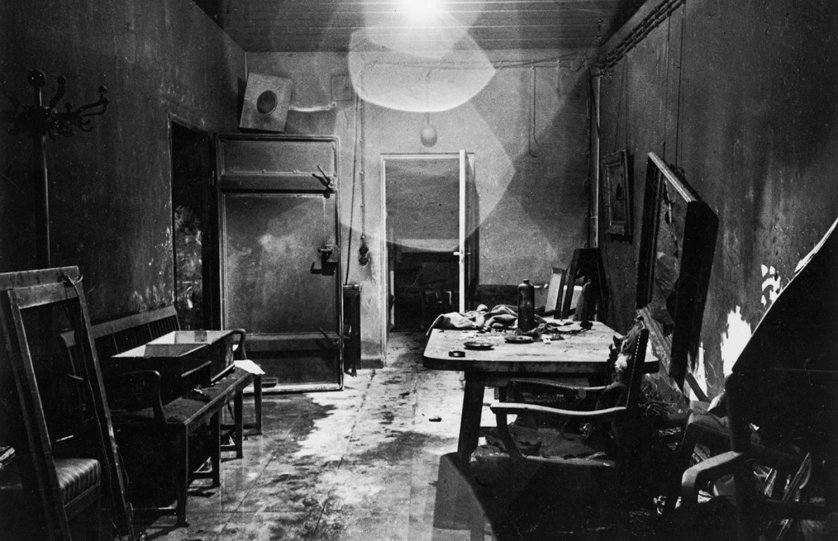 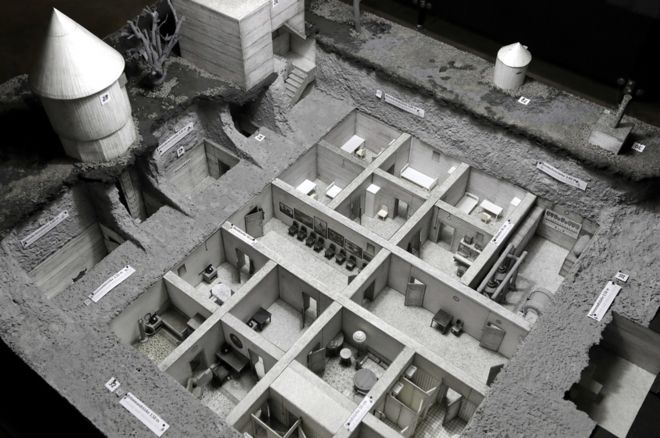 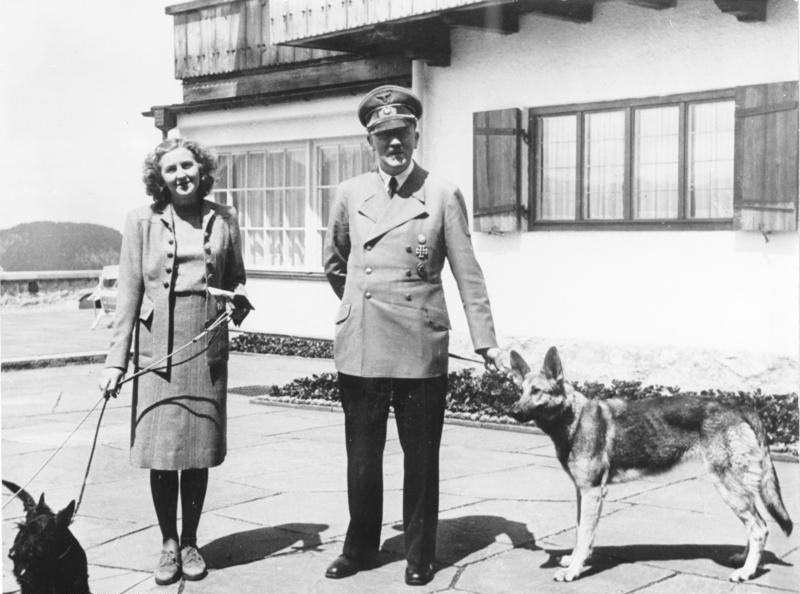 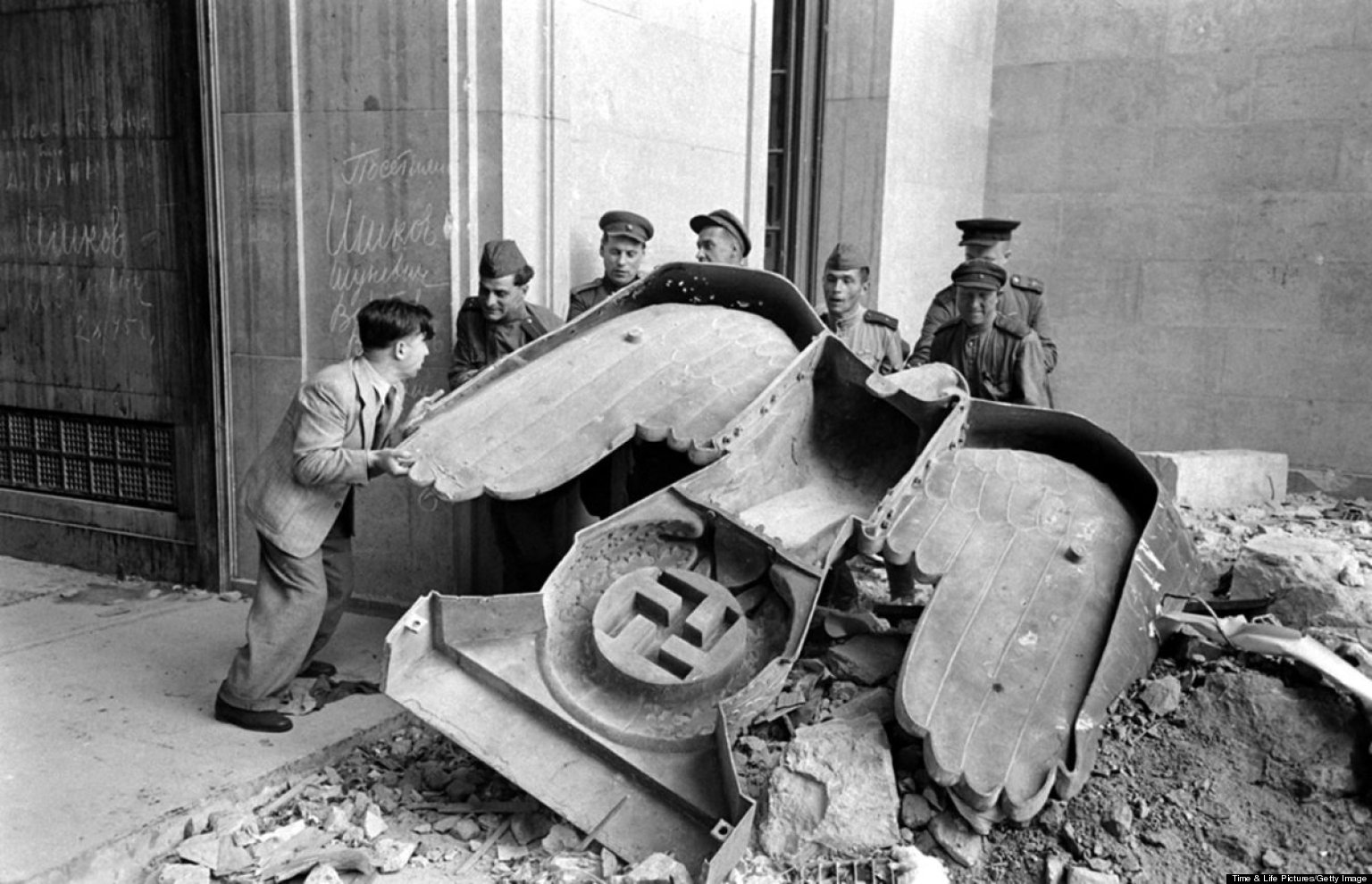 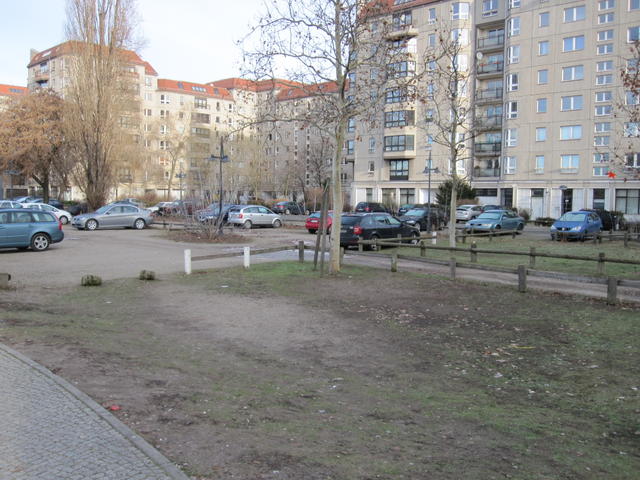 Pacific Front 
U.S. General Douglas MacArthur occupies Japan= demilitarize and democratize 
Constitutional Monarchy (Emperor no longer considered “divine”)
Removal of Japanese troops from foreign territories= China falls to communism under Mao Zedong
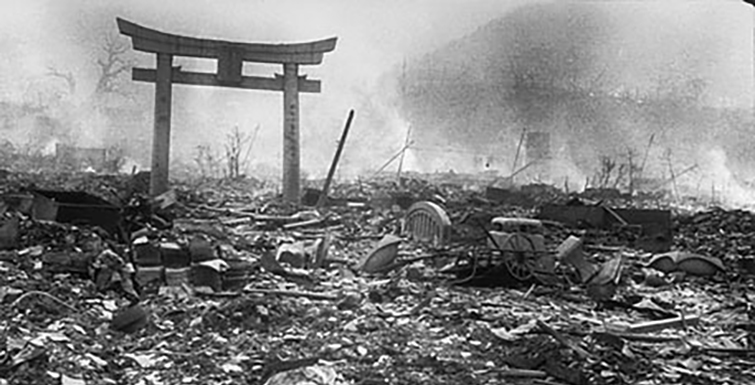 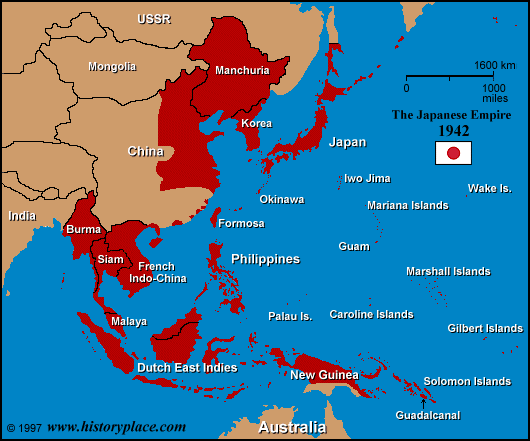 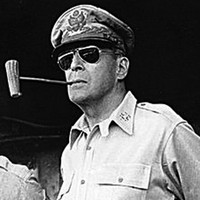 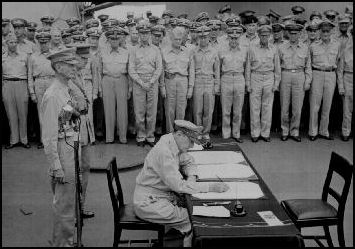 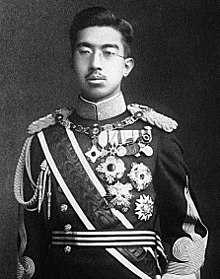 Emperor Hirohito
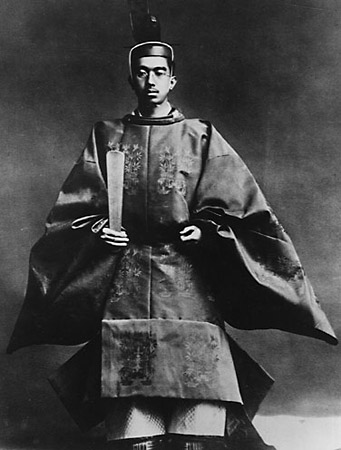 Liberation of Concentration Camps
The camps were liberated by the Allied forces between 1944 and 1945.
 
Estimated 15 million to 20 million people died or were imprisoned in Nazi Concentration Camps.

The first major camp was discovered by the advancing Soviets on July 23, 1944.

 "There our troops found sights, sounds, and stenches horrible beyond belief, cruelties so enormous as to be incomprehensible to the normal mind.“
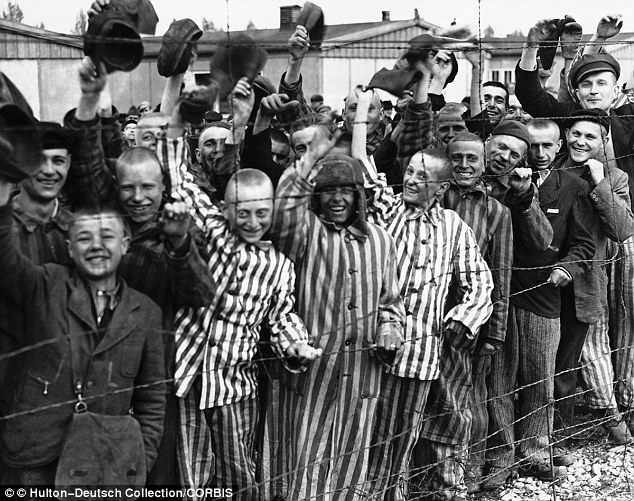 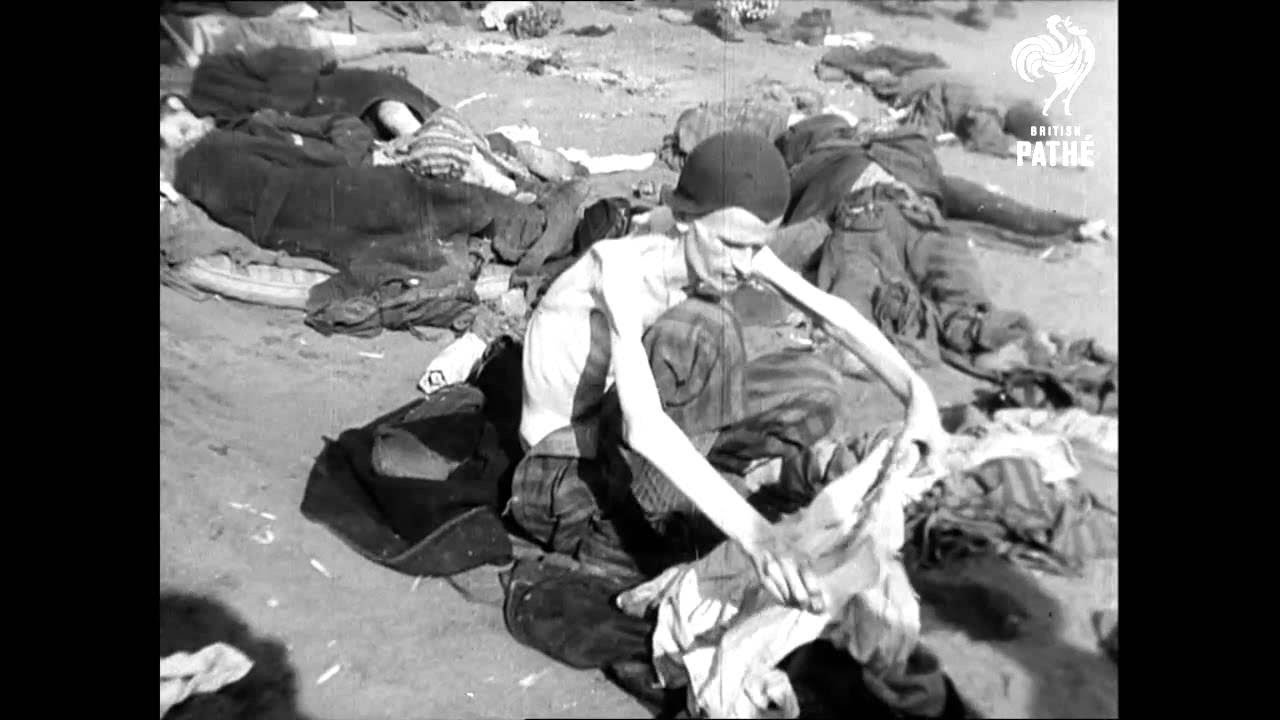 In most of the camps discovered by the Soviets, almost all the prisoners had already been removed, leaving only a few thousand alive—7,000 inmates were found in Auschwitz, including 180 children who had been experimented on by doctors. Some 60,000 prisoners were discovered at Bergen-Belsen by the British, 13,000 corpses lay unburied, and another 10,000 died from typhus or malnutrition over the following weeks. The British forced the remaining SS guards to gather up the corpses and place them in mass graves
Nuremberg Trials 

Series of military trials held by the Allied forces to prosecute leaders of Nazi Germany and those who took part in the Holocaust/war crimes. 

Crimes against humanity 

Ten prominent members of the political and military leadership of Nazi Germany were executed by hanging but many committed suicide before or during the trials
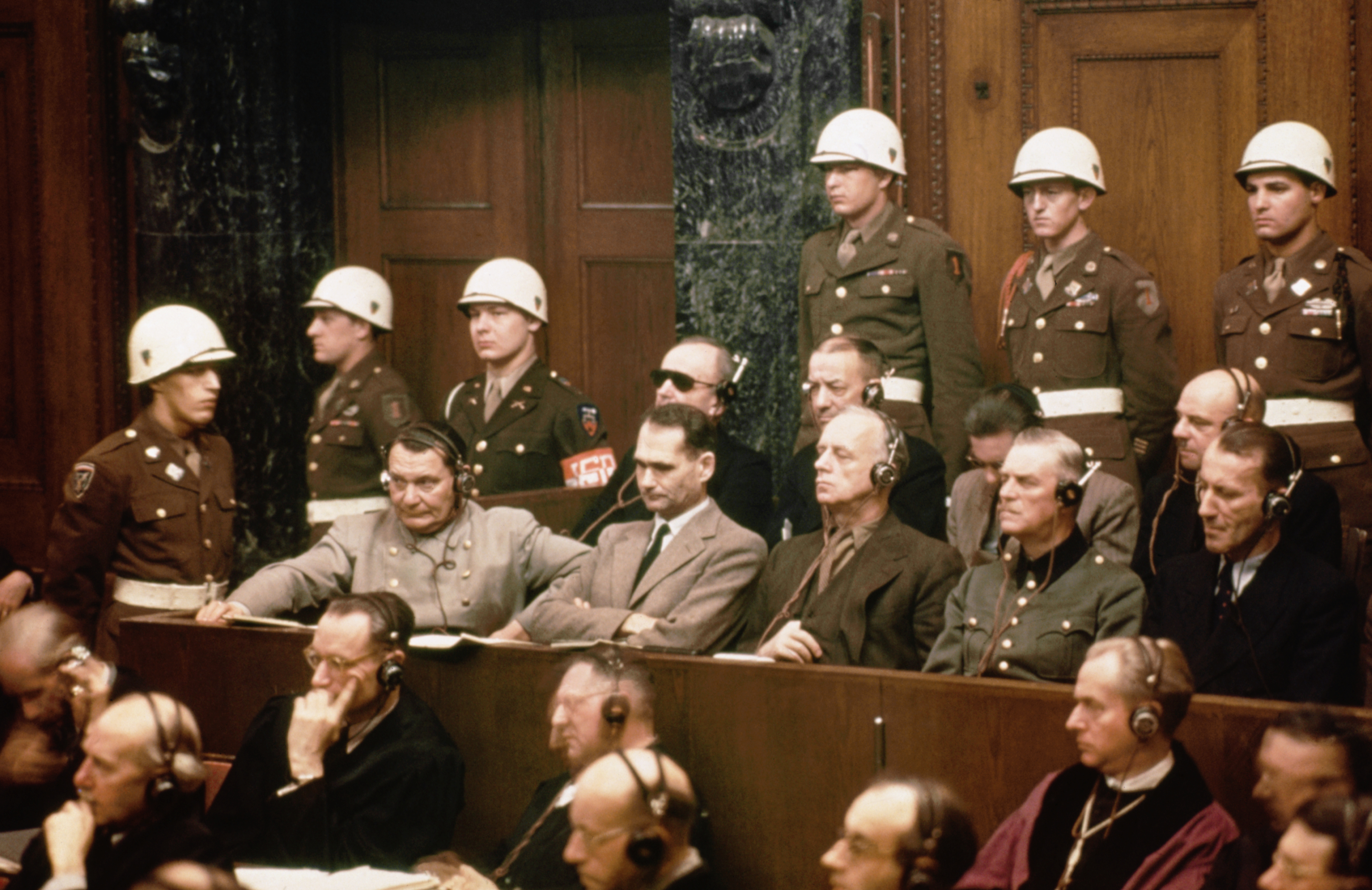 Two Super Powers and the Atomic Age Emerge 

U.S. versus U.S.S.R. (Soviet Union)
Capitalism versus Communism
The Cold War
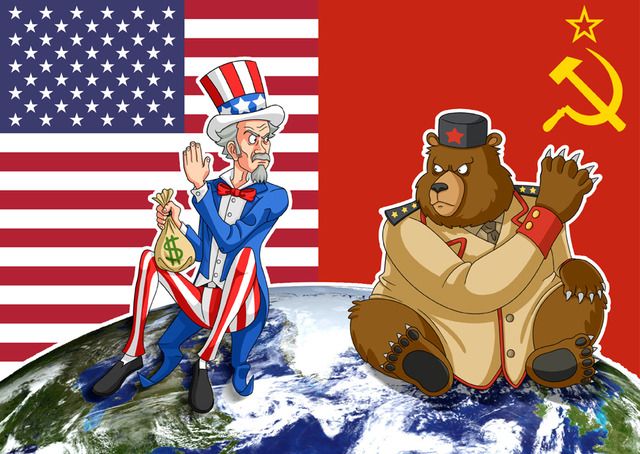 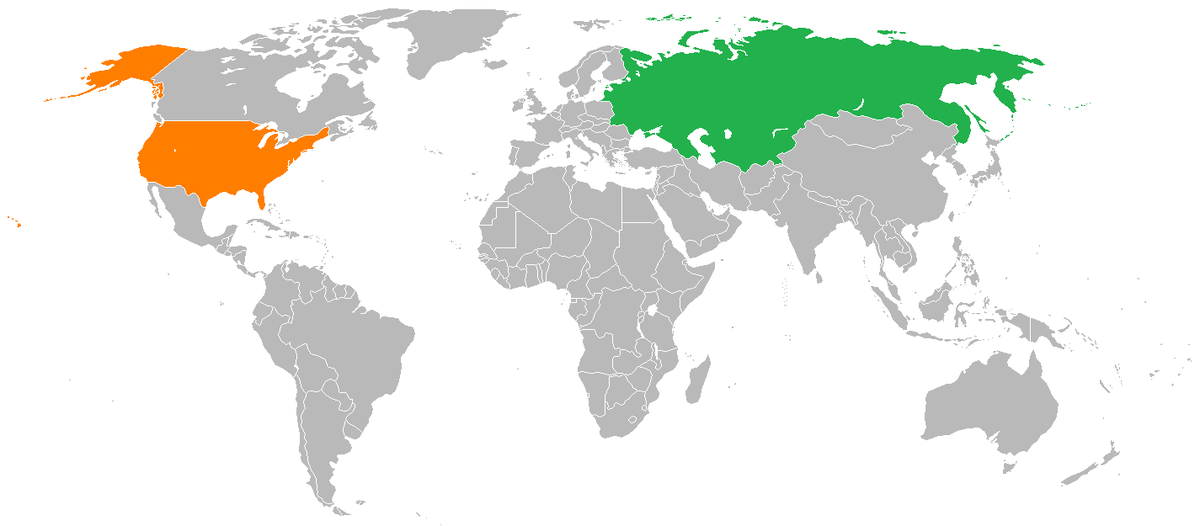